Лабораторна робота 4
Екотехнологія
Тема: ВИЗНАЧЕННЯ ПРОДУКТІВ ЗГОРАННЯ ОРГАНІЧНОГО ПАЛИВА
Мета: навчитися визначати зону закритого приміщення, що заповнена продуктами згорання органічного палива.
Основні теоретичні положення
	Відомо, що при згоранні деревини або кам’яного вугілля, крім вуглекислого газу (СО2) може утворюватися і чадний газ (СО). Останній легко окиснюється киснем повітря і при згоранні палива на відкритому повітрі або за наявності інтенсивної тяги небезпеки для людини не представляє. Однак, у закритому приміщенні чадний газ є дуже небезпечним, і може призвести до важкого отруєння і навіть смерті.
	Оскільки густина чадного газу менше густини повітря, то в приміщеннях без вентиляції він накопичується під стелею. І чадний, і вуглекислий гази не мають ні кольору, на запаху, тому підвищення їх концентрацій в приміщенні до небезпечного рівня, відбувається непомітно для людей. Крім того, при проходженні над розжареним вугіллям вуглекислий газ відновлюється до чадного (СО2 + С = 2СО).
Практична частина
При виконанні роботи слід використовувати формули та наведений зразок розрахунків з даної роботи. Вихідні дані для розрахунків приведені в таблиці 
	Який об’єм займе чадний газ, що виділяється при повному згоранні деревини, вугілля або іншого палива в приміщенні з наступними параметрами: l = 4,0 м – довжина приміщення; n = 2,0 м – ширина приміщення; h = 3,0 м – висота приміщення. Маса палива m = 12 кг; коефіцієнт згорання k = 0,8; коефіцієнт, що відповідає кількості карбону, що піддається неповному згоранню (що утворює СО) ψ1 = 0,1; коефіцієнт, що відповідає кількості карбону, що утворює СО у вторинному процесі, ψ2 = 0,15; Т1 = 40 °С = 313 К; Р1 = 780 мм.рт.ст. Визначити, з якої висоти приміщення буде починатися зона, заповнена чадним газом. Спрощено вважаємо, що чадний газ розташовується вгорі і не змішується з іншими газами.
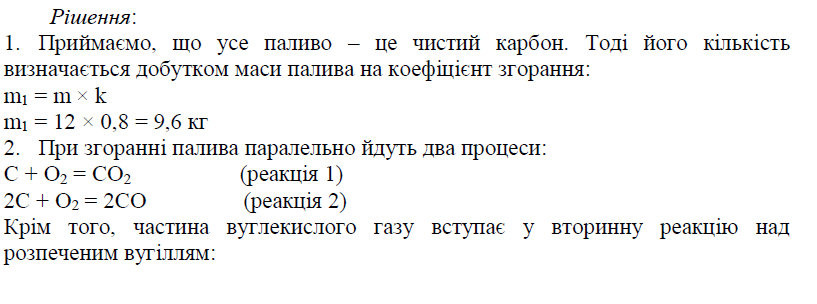 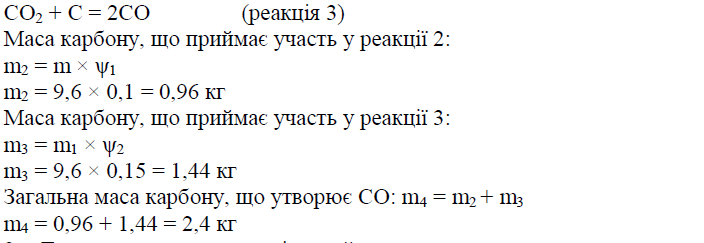 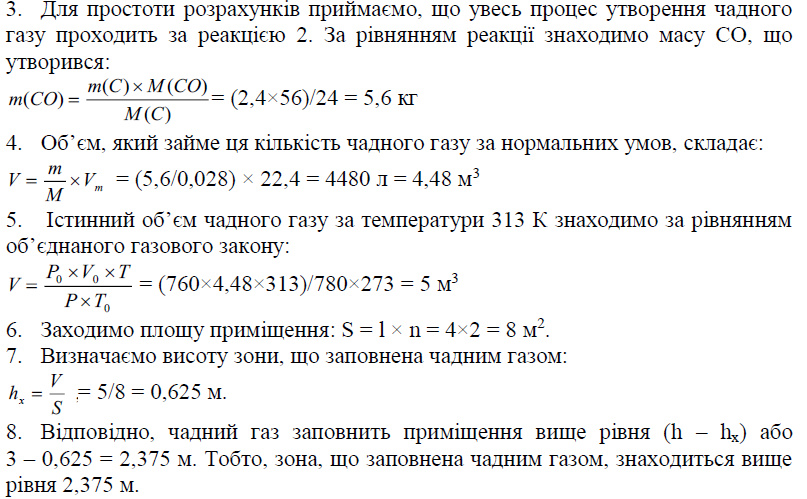 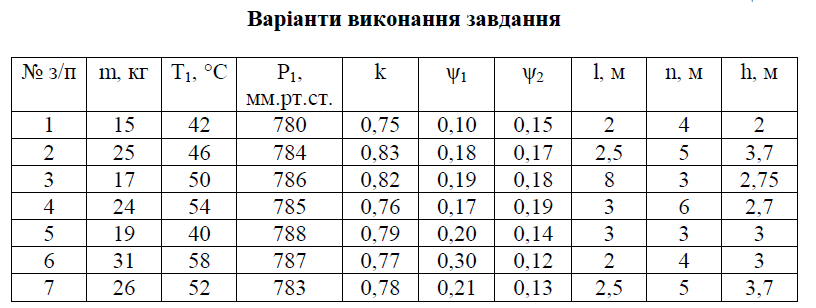 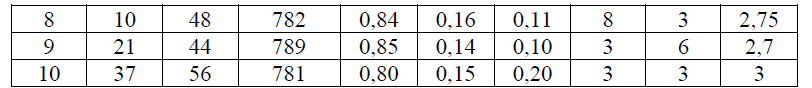 Тема: РОЗРАХУНОК КОЕФІЦІЄНТУ ЗМІШУВАННЯ ЗВОРОТНИХ ВОД З ВОДОЮ ВОДНОГО ОБ’ЄКТУ ТА КРАТНОСТІ РОЗВЕДЕННЯ ЗВОРОТНИХ ВОД.
Мета роботи: навчитися визначати коефіцієнт змішування та кратність розбавлення зворотних вод за методом В.А. Фролова та І.Д. Родзіллера.
Основні теоретичні положення
При скиді зворотних вод у водний об’єкт не відбувається їх повне змішування. Фактично у цьому процесі приймає участь тільки частина води водного об’єкту. Ступінь змішування залежить від співвідношення витрат річної та стічної води, від швидкості течії водного об’єкту, його глибини, звивистості, типу скиду стоків та відстані від місця скиду до розрахункового створу і визначається за формулою В.А. Фролова та І.Д. Родзіллера:
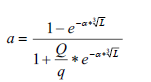 де a – коефіцієнт змішування, що показує яка частина природної води приймає участь у розбавленні скинутої кількості зворотної води на відрізку довжиною L;
L – відстань по фарватеру від місця скиду зворотних вод до розрахункового створу, м;
Q – розрахункова середньогодинна витрата води водного об’єкту найбільш мілководного місяця з 95 % забезпеченістю стоку, м3/год;
q – середньогодинна витрата стічної води, що визначається вимірами або за розрахунком, м3/год;
е – основа натурального логарифму;
α – коефіцієнт, який враховує вплив гідравлічних факторів змішування стічних вод з природними і розраховується за формулою
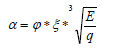 де φ – коефіцієнт звивистості водного об’єкту (співвідношення довжини між двома пунктами по фарватеру до довжини по прямій);
ξ – коефіцієнт, який залежить від місця скиду стічних вод (ξ = 1 для берегового скиду, ξ = 1,5 для скиду у фарватер);
q – витрата стічної води, м3/с;
Е – коефіцієнт турбулентної дифузії.
Для рівнинних річок:
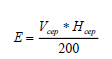 де Vсер – середня швидкість води водного об’єкту, м/с;
Нсер – середня глибина водойми, м.
При розрахунках також необхідно визначити кратність розведення стічних вод водою водного об’єкту, яка показує у скільки разів стічні води розводяться водою водного об’єкту за час їх руху до розрахункового створу.
Кратність розведення n визначається розрахунковим шляхом за формулою
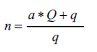 Розрахунок максимально допустимої концентрації токсичних, завислих речовин в очищених зворотних водах
Стислі теоретичні відомості
Оскільки головним критерієм при визначенні ГДС є забезпечення величини ГДК розрахункового інградієнту у заданому контрольному створі водного об’єкту, то вихідними даними є величини максимально допустимих концентрацій домішок у зворотних водах.
Основна розрахункова формула для визначення максимально допустимої концентрації домішок ССТ, мг/л, г/м3, має вигляд:
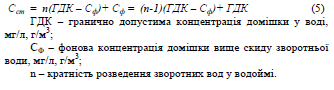 По цій формулі розраховують, при якій максимально допустимій концентрації домішок зворотні води з витратою q можуть бути скинуті у даний водний об’єкт при витраті природної води Q, коефіцієнті змішування a без порушення умов водокористування. Скид зворотних вод з концентрацією домішок, що не перевищує ССТ теоретично гарантує, що якість води у контрольному створі буде відповідати нормативним вимогам.
Фактор розведення при розрахунку ССТ приймається до уваги лише при нормуванні тих домішок, фонові концентрації яких не перевищують встановлені для них ГДК.
Гранично допустима кількість завислих речовин в очищених зворотних водах визначається за формулою:
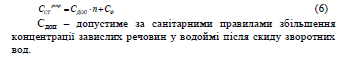 При наявності у зворотних і природній водах кількох (N) забруднюючих речовин однонаправленої токсичної дії необхідно
зробити перевірку за формулою, яка відображає закономірність сумації ефекту дії:
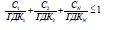 Якщо нерівність не дотримується, необхідно передбачити заходи по очищенню зворотних вод, що скидаються у водойму по будь-якій з шкідливих речовин в залежності від наявності ефективного методу, але з таким розрахунком, щоб сума часток гранично допустимих концентрацій не перевищувала одиницю.
Ступінь очищення води на очисних спорудах визначається за формулою:
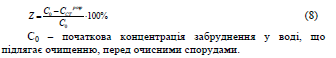 Практична частина
При виконанні роботи студенти отримують індивідуальні завдання, взяті з табл. і розраховують коефіцієнт змішування та кратність розведення, та роблять висновок, щодо можливості врахування фактору розбавлення при розрахунках ГДС для заданого варіанту вихідних даних.
Таблиця 
Вихідні дані для визначення коефіцієнту змішування, кратності розбавлення, констант реаерації та константи швидкості споживання кисню стічною водою
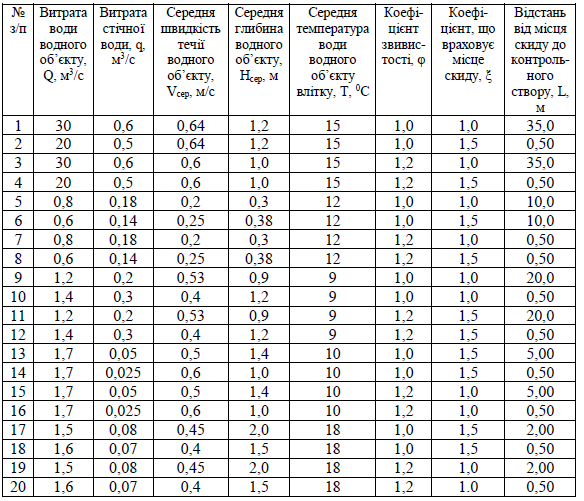 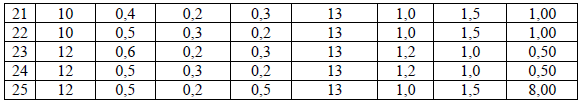 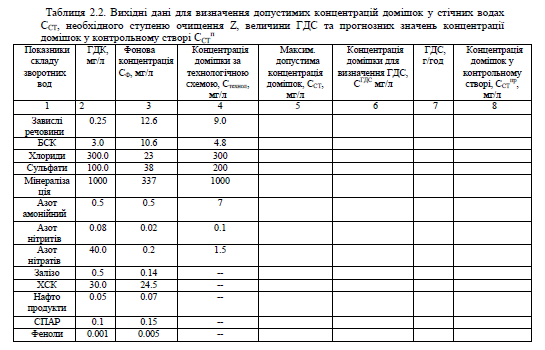 Розрахунок максимально допустимого значення БСКП у скинутих зворотих водах
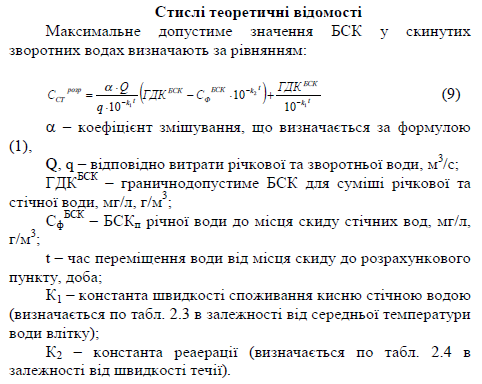 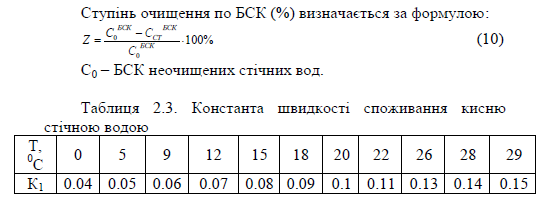 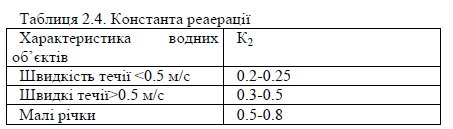 Визначення нормативів гранично допустимого скиду (ГДС) речовин, що надходять у водний об’єкт із зворотними водами
Стислі теоретичні відомості
Розрахунок ГДС речовин у водні об’єкти із зворотними водами виконується з урахуванням:
1) Фонового складу і властивостей води водойми безпосередньо до місця скиду речовин із зворотними водами.
Фонова якість формується під впливом природних процесів та усіх джерел надходження домішок, за винятком впливу розглянутого джерела. В зв’язку з цим фонова концентрація в багатьох випадках за рядом показників перевищує ГДК.
2) Ступеню змішування зворотних вод з водою водойми на ділянці від місця випуску зворотних вод до контрольного створу.
3) Кратності розведення зворотних вод водою водного об’єкту.
4) Норм якості води і ГДК речовин у контрольному створі.
5) Процесів природного самоочищення води від домішок, якщо ці процеси достатньо виражені, а їх закономірності –вивчені.
6) Характеру зворотньої води, її витрат та режиму подачі.
Математичний розрахунок ГДС речовин у водному об’єкті із зворотними водами базується на використанні метод, який пов’язує показники забруднення водного об’єкту та нормативи якості води для конкретних умов водокористування.
Величини ГДС речовин (г/год) для окремих випусків зворотних вод встановлюються для діючих та проектованих категорій водокористувачів за формулою:
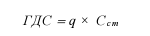 q – максимальна годинна витрата зворотньої води, м3/год; ССТ – максимально-допустима концентрація речовини, що забезпечує нормативну якість води у контрольному створі, г/м3.
У тих випадках, коли фонова забрудненість водного об’єкту за будь-якими показниками не відповідає ГДК, визначення ГДС залежить від характеру формування фонової концентрації.
Якщо фонова концентрація забруднення сформувалась за рахунок антропогенних факторів, то ГДС відповідних речовин встановлюється, виходячи з перенесення нормативних вимог до якості води водоприймача безпосередньо на зворотні води. Якщо норми якості води та водних об’єктів не можуть бути досягнуті у зв’язку з впливом природних факторів, які не піддаються регулюванню, то величини ГДС встановлюються, виходячи з умов дотримання у контрольних створах природної фонової якості води, що сформувалась.
Для речовин, по яких нормуються прирощення до природного фону (завислі речовини, алюміній, мідь та ін.), ГДС мають бути встановлені з урахуванням цих допустимих прирощень до природного фону.
Прогноз зміни якості води у контрольному створі
Стислі теоретичні відомості
Основним критерієм при визначенні величин ГДС речовин є забезпечення ГДК розрахункових інгредієнтів у заданому створі, де мають дотримуватися встановлені норми якості води.
Визначення прогнозних значень концентрацій домішок з врахуванням кратності розведення стічних вод водою водного об’єкту дозволяє встановити до яких змін у якості води призведе скид стічних вод підприємства-користувача.
Концентрація забруднюючої речовини у контрольному створі (ССТ прог), що знаходиться на відстані L від підприємства-користувача, для завислих та токсичних речовин визначається за формулою:
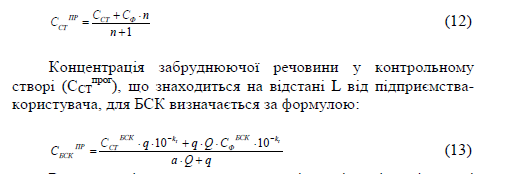 Задача 1
	Розрахувати комплексний індекс забруднення атмосфери (ІЗА), якщо середньорічна концентрація домішок така:
                                                        ГДК         Коефіцієнт класу небезпеки речовини (К)
Амоніак – 0,018 мг/м3                              0,04                                   0,85 (4 клас)
Фенол – 0,0024 мг/м3                        0,003                                 1,3 (2 клас)
Формальдегід – 0,01 мг/м3             0,003                                 1,3 (2 клас)
Пил зерновий – 0,014 мг/м3           0,03                                   1 (3 клас)
Пил шроту – 0,06 мг/м3                  0,15                                   1 (3 клас)
Формула для розрахунків:                 
 ІЗА = (C1/ГДК1)*К1 + (C2/ГДК2)*К2 + … (Cn/ГДКn)*Кn
Рівень забруднення вважають високим, якщо ІЗА перевищує 9, підвищенним – якщо концентрація окремих речовин перевищує ГДК, низьким – якщо всі концентрації нижче ГДК.